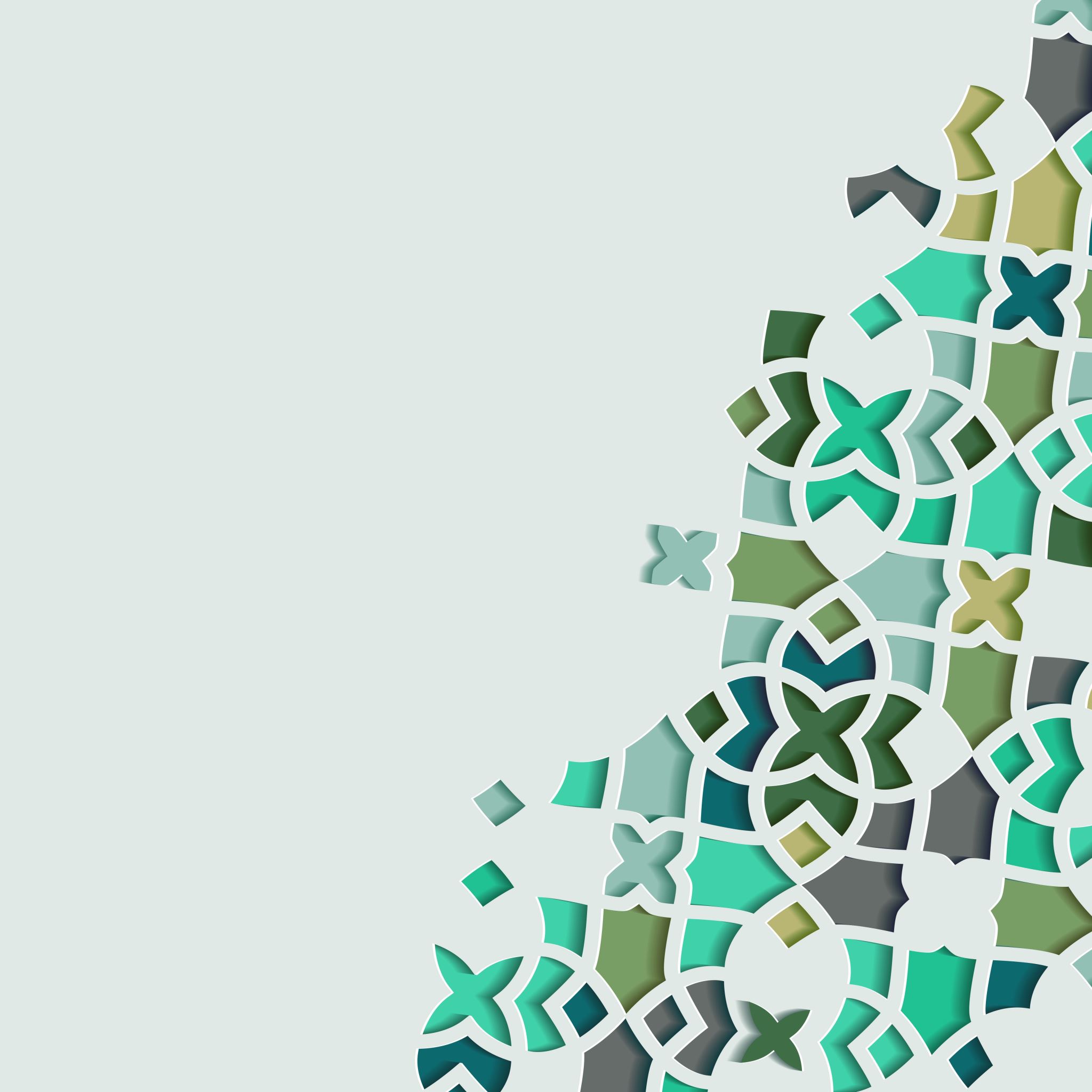 The Life of Prophet Muhammad
Lesson 22
The Ascension
ثم سمعت صوتا أفزعني فقال لي جبرئيل: أتسمع يا محمد؟ قلت: نعم، قال: هذه صخرة قذفتها عن شفير جهنم منذ سبعين عاما، فهذا حين استقرت.
I said, "After that, I heard a sound that really frightened me. When I asked as to what it was, the reply came: `That sound was from a rock which had been thrown into the fire of hell seventy years ago, that just now landed in its spot and just settled.'"
The Ascension
قالوا: فما ضحك رسول الله (صلى الله عليه وآله) حتى قبض.
It has been said that from that time on, the Prophet was never seen to laugh as long as he was alive.
قال: فصعد جبرئيل وصعدت معه إلى السماء الدنيا وعليها ملك يقال له: إسماعيل وهو صاحب الخطفة التي قال الله عز وجل: " إلا من خطف الخطفة فأتبعه شهاب ثاقب
"We continued our trip upwards until we reached the upper atmosphere of the world. There, I saw an angel named Isma'il. He was the custodian of Khitfah which the Qur'an explains as follows: 
"Some of them who covertly steal words from the heavens are pursued by a glistening flame. Quran 37:10
The Ascension
وتحته سبعون ألف ملك، تحت كل ملك سبعون ألف ملك، فقال: يا جبرئيل من هذا معك؟ فقال: محمد، قال: وقد بعث؟ قال: نعم، ففتح الباب فسلمت عليه وسلم علي، واستغفرت له واستغفر لي،
"Under the supervision of Isma'il was seventy thousand angels and under the supervision of each of these (seventy thousand) angels were another seventy thousand angels. He (Isma'il) asked Gabriel, "Who is this person with you?" The answer was given that: "He is Muhammad" who has been raised up with The Message. That Angel opened the door and we entered into the heavens. I greeted him and prayed for his forgiveness. He too greeted me and prayed for my forgiveness.”
The Ascension
وقال: مرحبا بالأخ الصالح، والنبي الصالح، وتلقتني الملائكة حتى دخلت السماء الدنيا، فما لقيني ملك إلا ضاحكا مستبشرا حتى لقيني ملك من الملائكة لم أر أعظم خلقا منه، كريه المنظر، ظاهر الغضب
He said, `Welcome O' Brother and O' Great Prophet.' At that time a group of Angels greeted me. All of them were smiling and were cheerful until I encountered an angel whom I have never seen any creation creator than him. His appearance was unpleasant, and wrath was evident on him.
The Ascension
فقلت: من هذا يا جبرئيل؟ فإني قد فزعت منه فقال: يجوز أن تفزع منه، وكلنا نفزع منه، إن هذا مالك خازن النار، لم يضحك قط، ولم يزل منذ ولاه الله جهنم يزداد كل يوم غضبا وغيظا على أعداء الله وأهل معصيته
“I said: Who is this O Gabriel? I felt frightened from him. ’You are permitted to be frightened form him and indeed all us fear him. This Malik, the keeper of Hellfire. Until now, he has never smiled. Every day, his anger towards the enemies of God and those who commit sins increases. It is through this Angel that Allah will punish the sinners.
The Ascension
فينتقم الله به منهم ولو ضحك إلى أحد كان قبلك أو كان ضاحكا إلى أحد بعدك لضحك إليك، ولكنه لا يضحك، فسلمت عليه فرد السلام علي، وبشرني بالجنة
If it was decreed that there should be a smile on his face, then because of you it would have been, but never has he smiled, nor will he ever ‑ neither before you nor after you.' I greeted him and he replied my greeting and he gave me the glad tidings of paradise.
The Ascension
ألا تأمرني أن يريني النار؟ فقال له جبرئيل: يا مالك أر محمدا النار، فكشف عنها غطاءها وفتح بابا منها فخرج منها لهب ساطع في السماء، وفارت وارتفعت حتى ظننت لتتناولني مما رأيت، فقلت: يا جبرئيل قل له: فليرد عليها غطاءها فأمرها، فقال لها: ارجعي، فرجعت إلى مكانها الذي خرجت منه
Do you give me permission to show (you) the fire of Hell?’ Gabriel replied, `Yes, show the Prophet the fire of hell.’ Malik lifted up the cover of the hellfire and opened the door. Flames from the fire shot up into the sky ‑ flames that were boiling and continuously shooting up. I thought that soon the flames would come close to me. I said, Gabriel, tell the Angel to cover up the fire.' He gave the command and the fire went back to its place and Malik closed the doors of hell.
The Ascension
ثم مضيت؟ فرأيت رجلا آدما  جسيما فقلت: من هذا يا جبرئيل؟ فقال: هذا أبوك آدم، فإذا هو يعرض عليه ذريته، فيقول: روح طيب، وريح طيبة من جسد طيب
"I continued along. On the way, we met a strong, muscular man. I asked, `Who is this person? Gabriel replied, `He is your father, Prophet Adam. Prophet Adam introduced his children to me and said, `A pleasing aroma is coming from your pure body.' I read the following Surah to him:
The Ascension
كَلَّا إِنَّ كِتَابَ الْأَبْرَارِ لَفِي عِلِّيِّينَ وَمَا أَدْرَاكَ مَا عِلِّيُّونَ  كِتَابٌ مَرْقُومٌ  يَشْهَدُهُ الْمُقَرَّبُونَ إِنَّ الْأَبْرَارَ لَفِي نَعِيمٍ عَلَى الْأَرَائِكِ يَنْظُرُونَ تَعْرِفُ فِي وُجُوهِهِمْ نَضْرَةَ النَّعِيمِ  يُسْقَوْنَ مِنْ رَحِيقٍ مَخْتُومٍ  خِتَامُهُ مِسْكٌ ۚ وَفِي ذَٰلِكَ فَلْيَتَنَافَسِ الْمُتَنَافِسُونَ وَمِزَاجُهُ مِنْ تَسْنِيمٍ عَيْنًا يَشْرَبُ بِهَا الْمُقَرَّبُونَ
"However, the records of the deeds of the virtuous ones will certainly be in 1lliyin. Would that you knew what Illiyin is! It is a comprehensively written Book (of records). The ones nearest to God will bring it to public. The virtuous will live in bliss, reclining on couches, reviewing (the bounties given to them). You can trace on their faces the joy of their bliss. They will be given pure wine out of sealed containers which have the fragrance of musk. This is the kind of place for which one should really aspire. With the wine is a drink from a spring (Tasnim) ‑ the nearest ones to God will drink from it.” Quran 83:18-28
The Ascension
فسلمت على أبي آدم، وسلم علي واستغفرت له، واستغفر لي، وقال: مرحبا بالابن الصالح، والنبي الصالح، والمبعوث في الزمن الصالح
I greeted Prophet Adam and prayed for his forgiveness. He too greeted me, then prayed for my forgiveness and said, `Welcome O' Prophet and O' Righteous Offspring who has been designated at a good time.'
The Ascension
ثم مررت بملك من الملائكة جالس على مجلس، وإذا جميع الدنيا بين ركبتيه، وإذا بيده لوح من نور، سطر فيه مكتوب فيه كتاب ينظر فيه لا يلتفت يمينا ولا شمالا مقبلا عليه كهيئة الحزين،
"We continued on our way until we saw an Angel sitting down and the entire world is between his knees. In his hand was a tablet of light. That Angel looked at what was written on the tablet with sadness and gloom on his face and paid no attention to what was happening around him.
The Ascension
فقلت: من هذا يا جبرئيل؟ فقال: هذا ملك الموت، دائب في قبض الأرواح، فقلت: يا جبرئيل أدنني منه حتى أكلمه، فأدناني منه فسلمت عليه، وقال له جبرئيل: هذا محمد نبي الرحمة الذي أرسله الله إلى العباد، فرحب بي وحياني بالسلام
I asked Gabriel: `Who is this Angel?’ Gabriel said, `This is the Angel of Death , and he is busy taking the souls (of people).' I said, `Take me closer to him.' We went closer to him and Gabriel introduced me to the Angel. I greeted him. He welcomed me, returned the greeting and sent salutations upon me.
The Ascension
وقال: أبشر يا محمد فإني أرى الخير كله في أمتك، فقلت: الحمد لله المنان ذي النعم على عباده، ذلك من فضل ربي ورحمته علي، فقال جبرئيل: هو أشد الملائكة عملا فقلت: أكل من مات أو هو ميت فيما بعد هذا يقبض روحه؟
He said to me, `O' Muhammad give the glad tidings to your Ummah since I see good and moral works only from them.'I thanked God because of this blessing and said to him that this was from the grace of my Lord. Gabriel said, `The Angel of Death is the most diligent Angel when it comes to carrying out his responsibility.' I asked him, `Does he take the soul of anyone who has died or anyone who will die?'
The Ascension
فقال:نعم، قلت: وتراهم حيث كانوا وتشهدهم بنفسك ؟ فقال نعم فقال ملك الموت: ما الدنيا كلها عندي فيما سخرها الله لي ومكنني عليها إلا كالدرهم في كف الرجل يقلبه كيف يشاء، وما من دار إلا وأنا أتصفحه كل يوم خمس مرات
Gabriel replied, `Yes, it is so.'I then asked the Angel of Death, `Do you see where the people are?' He replied, `Yes. I see then and (I also see) the entire universe which is in front of me.' The Angel of Death continued, God has given me the permission to have complete awareness over all of them. They are to me just like a dirham (coin) in the hand of a person, such that any way he wants to hold the coin, he can There is not a single house which I do not visit five times per day.
The Ascension
وأقول: إذا بكى أهل الميت على ميتهم لا تبكوا عليه فإن لي فيكم عودة وعودة حتى لا يبقى منكم أحد
I say to the people of each house, "Do not cry over your deceased because I will continuously come and go from your house, until the time comes when not a single person will remain there.
The Ascension
فقال رسول الله (صلى الله عليه وآله): كفى بالموت طامة يا جبرئيل فقال جبرئيل: إن ما بعد الموت أطم وأطم من الموت
"I said: Death is enough of a calamity! He replied, `After death, the calamities are even greater.”